Таксономия Блума  при формировании  функциональной  грамотности  школьников
Подготовила: учитель истории и обществознания МАОУ СОШ №3 им.И.И.Рынкового
Сухушина Екатерина Николаевна
способность человека вступать  в отношения с внешней средой  и максимально быстро  адаптироваться и  функционировать в ней
Функциональная грамотность
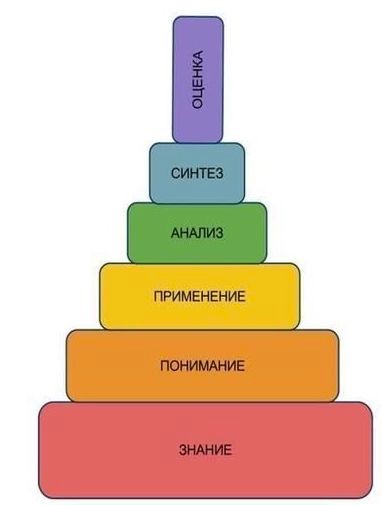 Одним из эффективных  подходов к составлению  заданий на развитие  функциональной  грамотности является
использование  теоретической модели  таксономии Блума
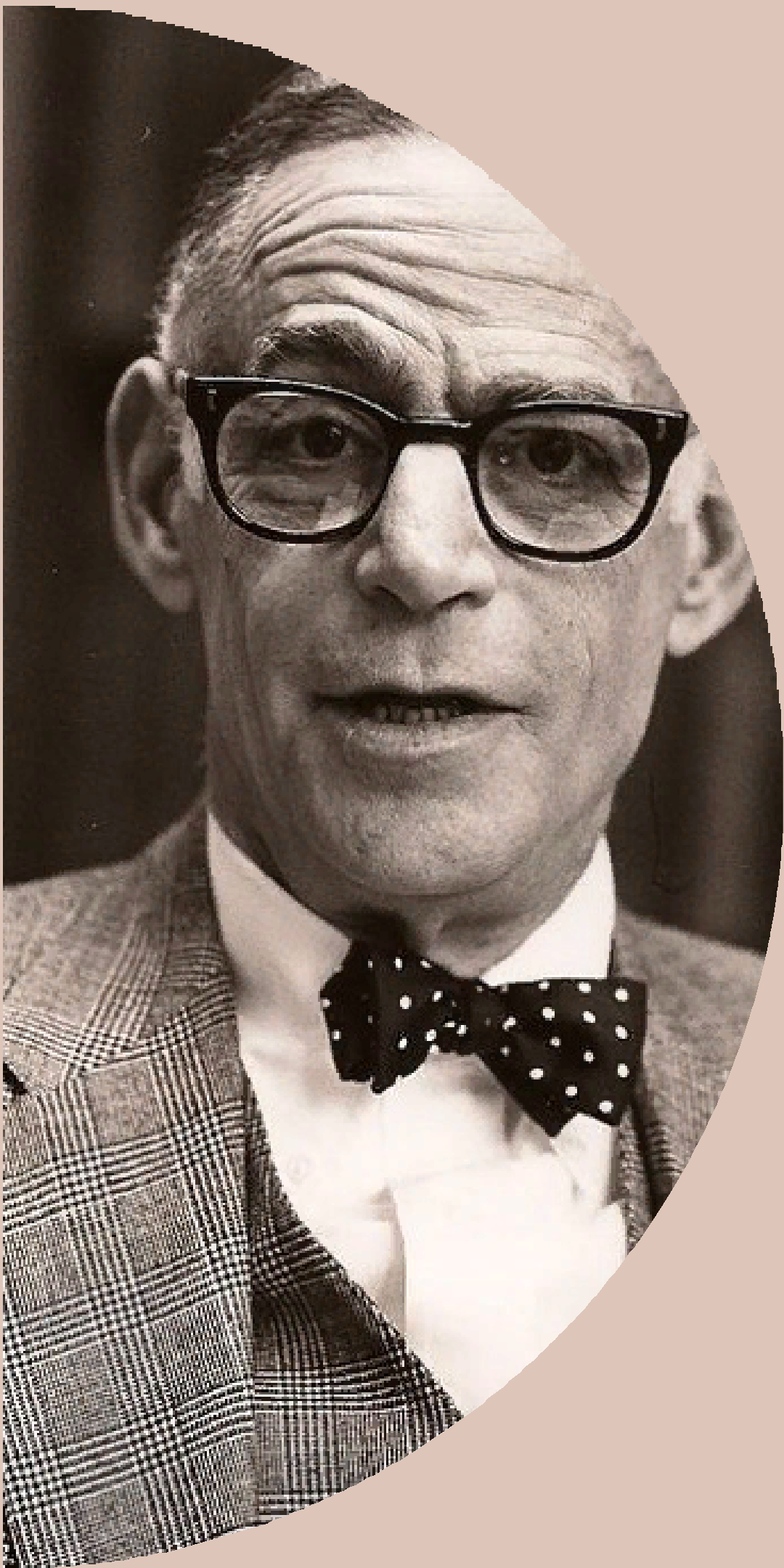 Для справки:
Бенджамин Блум известен как автор  уникальной системы алгоритмов  педагогической деятельности.
Предложенная им теория, или  "таксономия", разделяет образовательные  цели на три блока: когнитивную,  психомоторную и аффективную. Проще  говоря, эти цели можно обозначить  блоками "Знаю", "Творю" и "Умею". То  есть, ребенку предлагают не готовое  знание, а проблему. А он, используя свой  опыт и познания, должен найти пути  разрешения этой проблемы.
Уровни познавательной  деятельности
6
Оценка
5
Синтез
3
Применение
4
Анализ
1
Знание
2
Понимание
Уровень 1  Знание
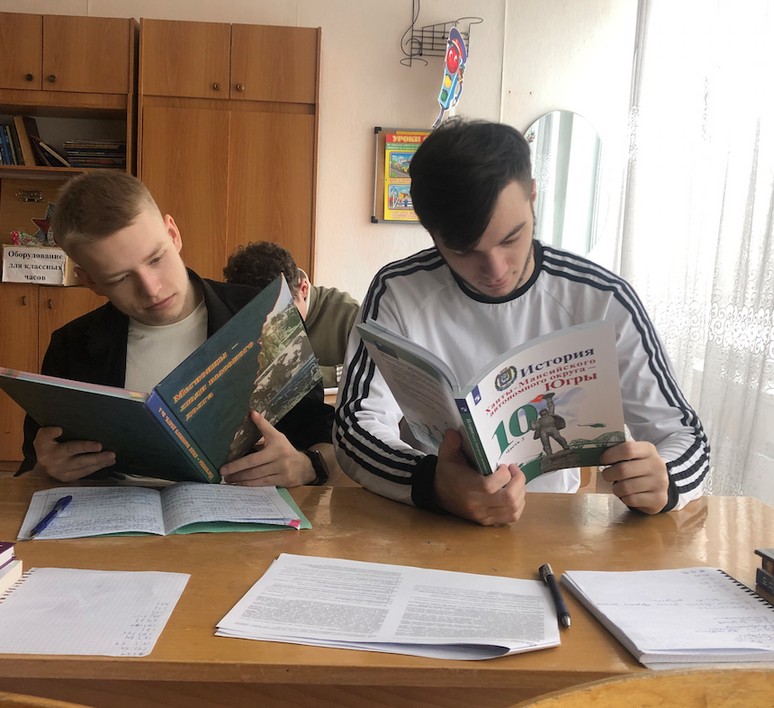 Эта категория обозначает запоминание и  воспроизведение изученного материала — от  конкретных фактов до целостной теории.
Конкретные действия учащихся: воспроизводить  термины, конкретные факты, методы и процедуры,  основные понятия, правила и принципы.
Уровень 2  Понимание
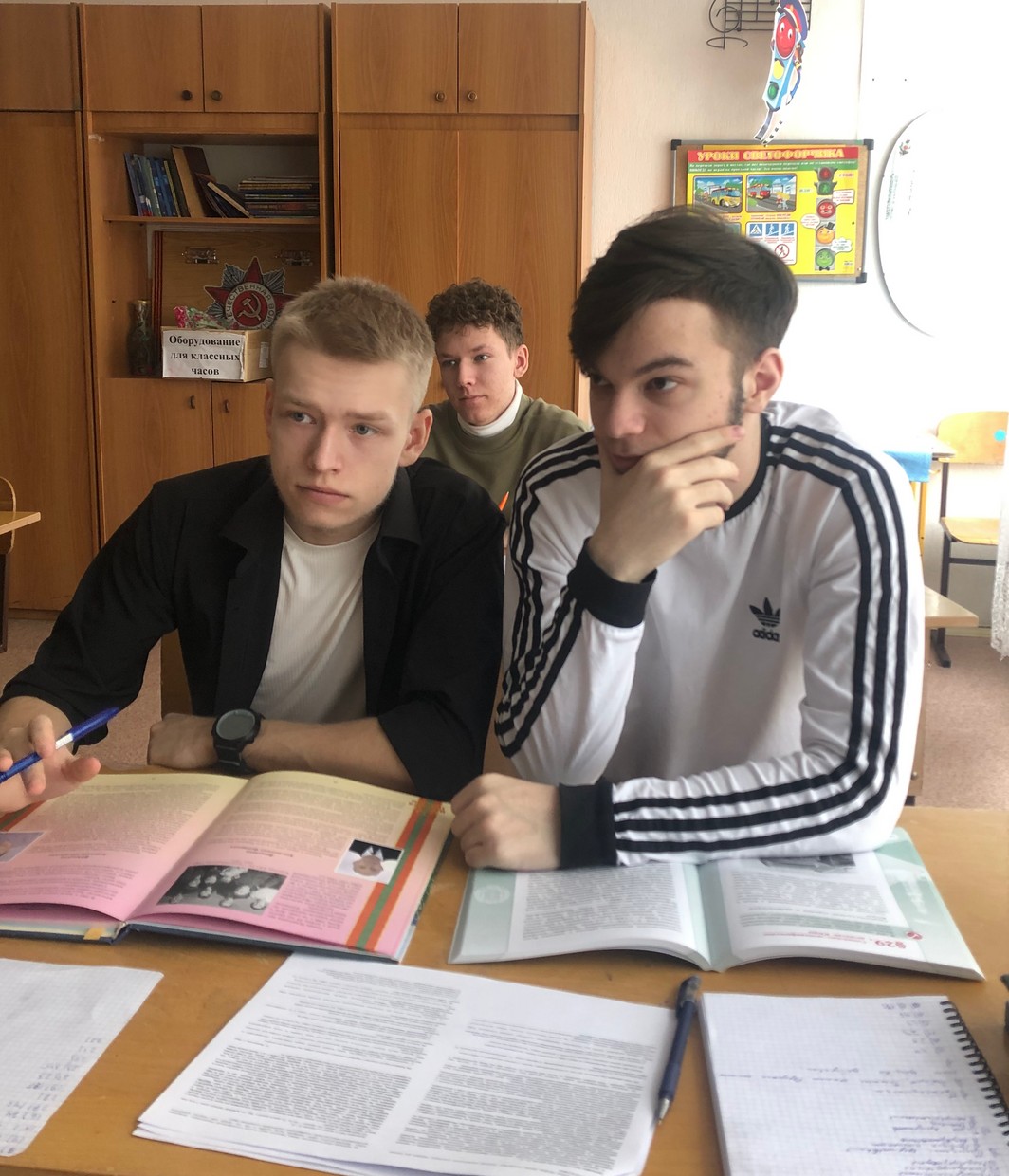 Показателем понимания может быть преобразование  материала из одной формы выражения — в другую,  интерпретация материала, предположение о
дальнейшем ходе явлений, событий. Конкретные  действия учащихся: объясняет факты, правила,  принципы; преобразует словесный материал в
математические выражения; предположительно  описывает будущие последствия, вытекающие из  имеющихся данных.
Уровень 3  Применение
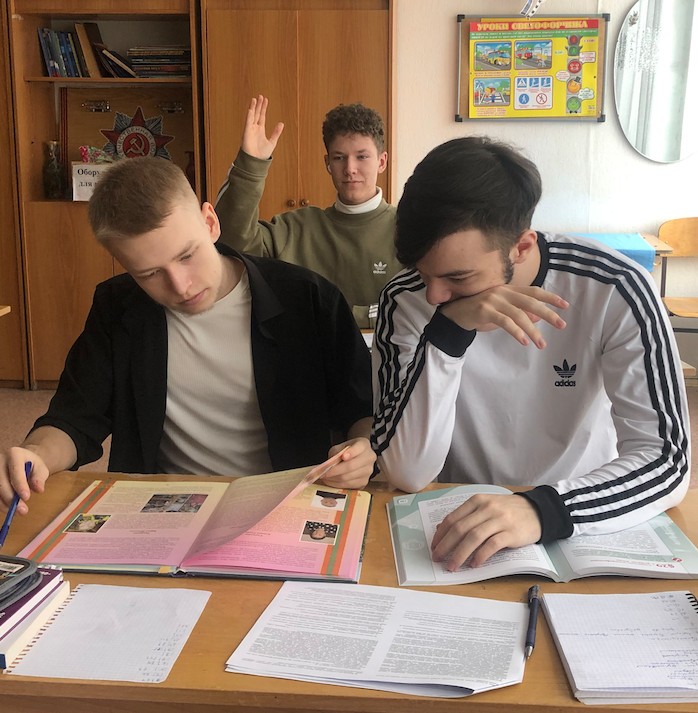 Эта категория обозначает умение использовать
изученный материал в конкретных условиях и новых  ситуациях. Конкретные действия учащихся:  применяет законы, теории в конкретных  практических ситуациях; использует понятия и  принципы в новых ситуациях.
Уровень 4  Анализ
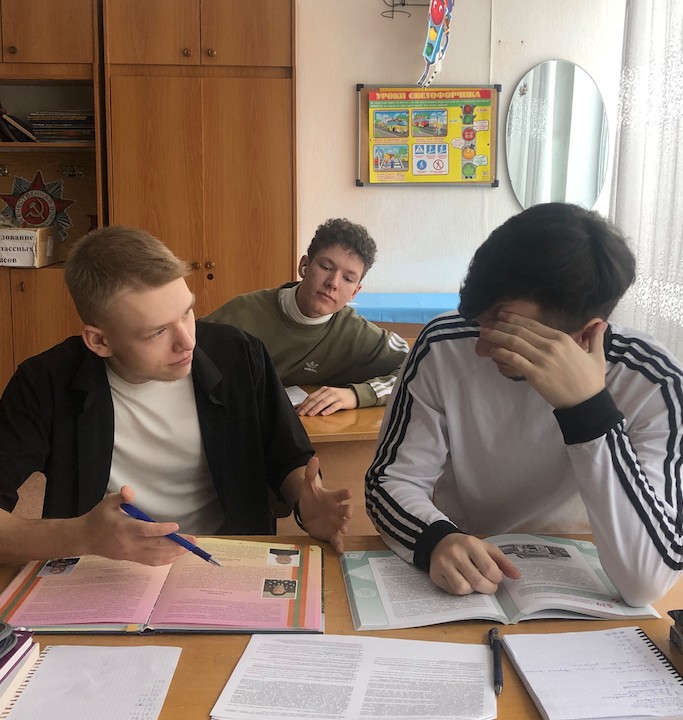 Эта категория обозначает умение разбить материал  на составляющие так, чтобы ясно выступала
структура. Конкретные действия учащихся: вычленяет  части целого; выявляет взаимосвязи между ними;
определяет принципы организации целого; видит
ошибки и упущения в логике рассуждения; проводит  различие между фактами и следствиями; оценивает  значимость данных.
Уровень 5  Синтез
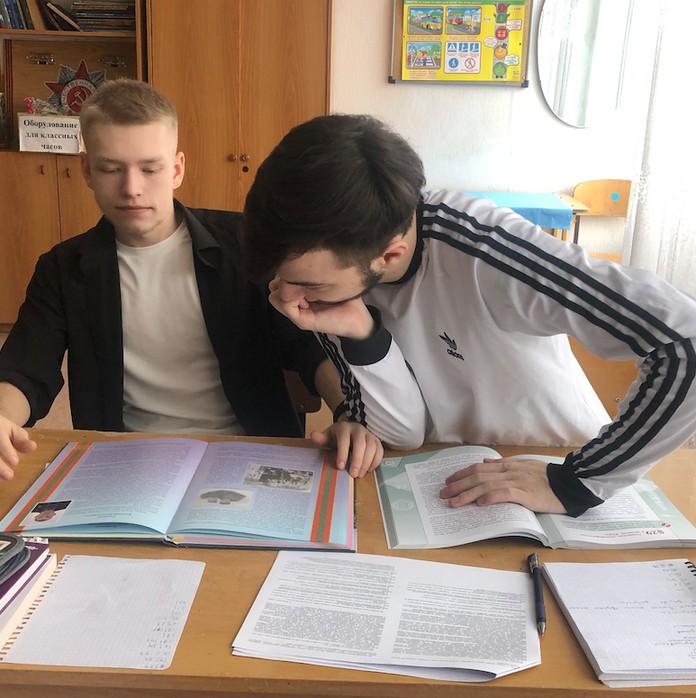 Эта категория обозначает умение комбинировать  элементы, чтобы получить целое, обладающее  новизной. Конкретные действия учащихся: пишет  сочинение, выступление, доклад, реферат;  предлагает план проведения эксперимента или
других действий; составляет схемы задачи.
Уровень 6  Оценка
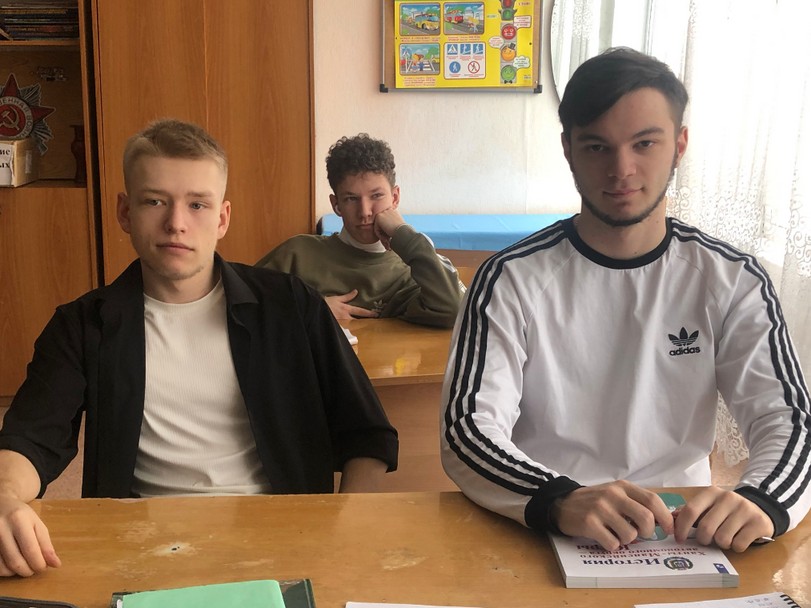 Эта категория обозначает умение оценивать  значение того или иного материала. Конкретные  действия учащихся: оценивает логику построения
письменного текста; оценивает соответствие выводов  имеющимся данным; оценивает значимость того или  иного продукта деятельности.
Предлагаю урок истории в 6 классе составленный с  использованием таксономии Блума.
«Преемники Ярослава  Мудрого и борьба за  киевский престол»
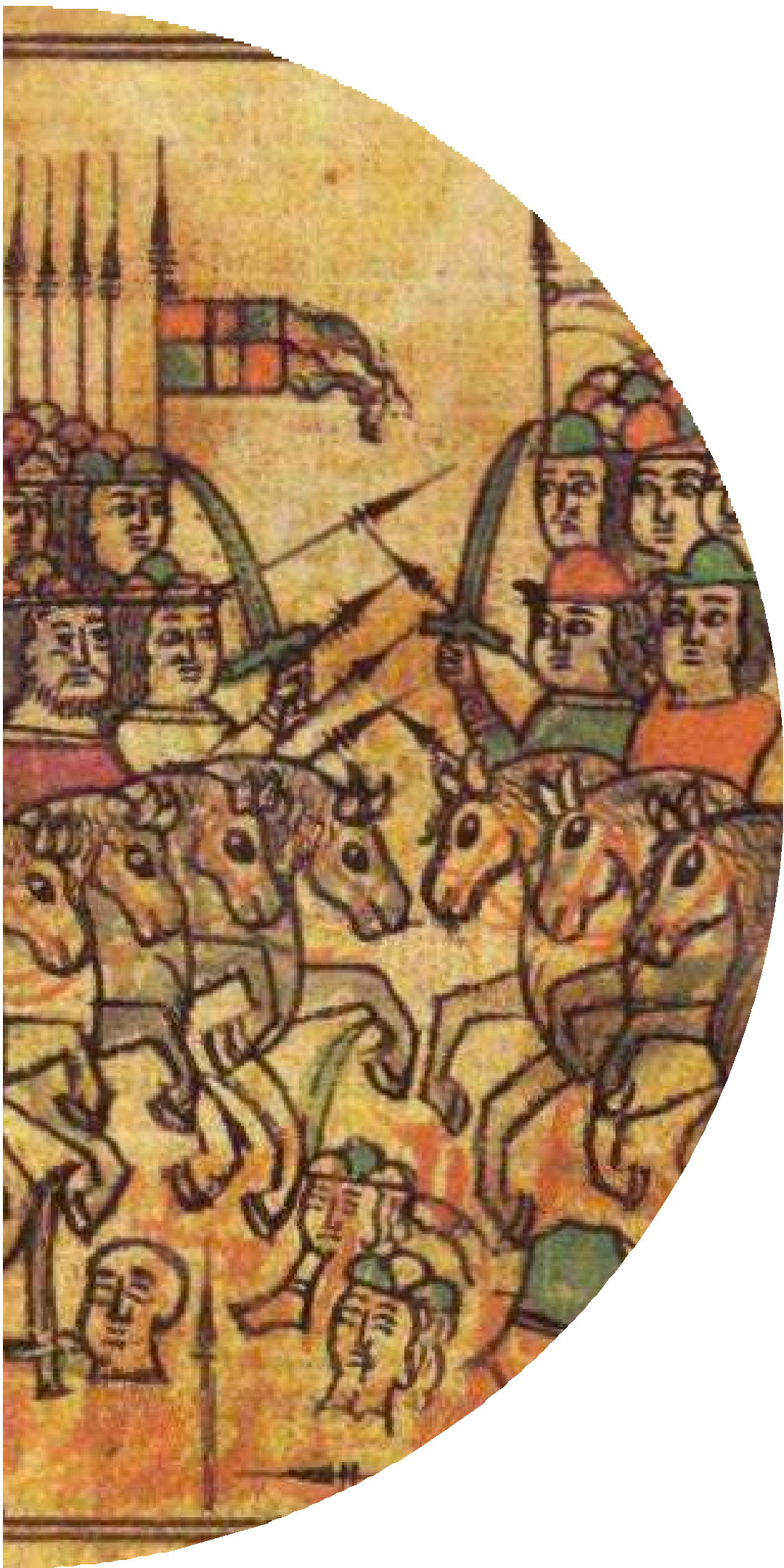 Первый уровень – знание.
Когда правил Ярослав Мудрый?
Почему Ярослав Мудрый составил завещание? 
 Что завещал Ярослав Мудрый своим детям?
Какова была причина усобиц между сыновьями Ярослава Мудрого?
Кто правил после смерти Ярослава Мудрого в Киеве? 
 Какая система престолонаследия носит название лествица  (лестница)?
С чем была связана слабая обороноспособность земли в конце  XI века?
Когда состоялся Любечский съезд?
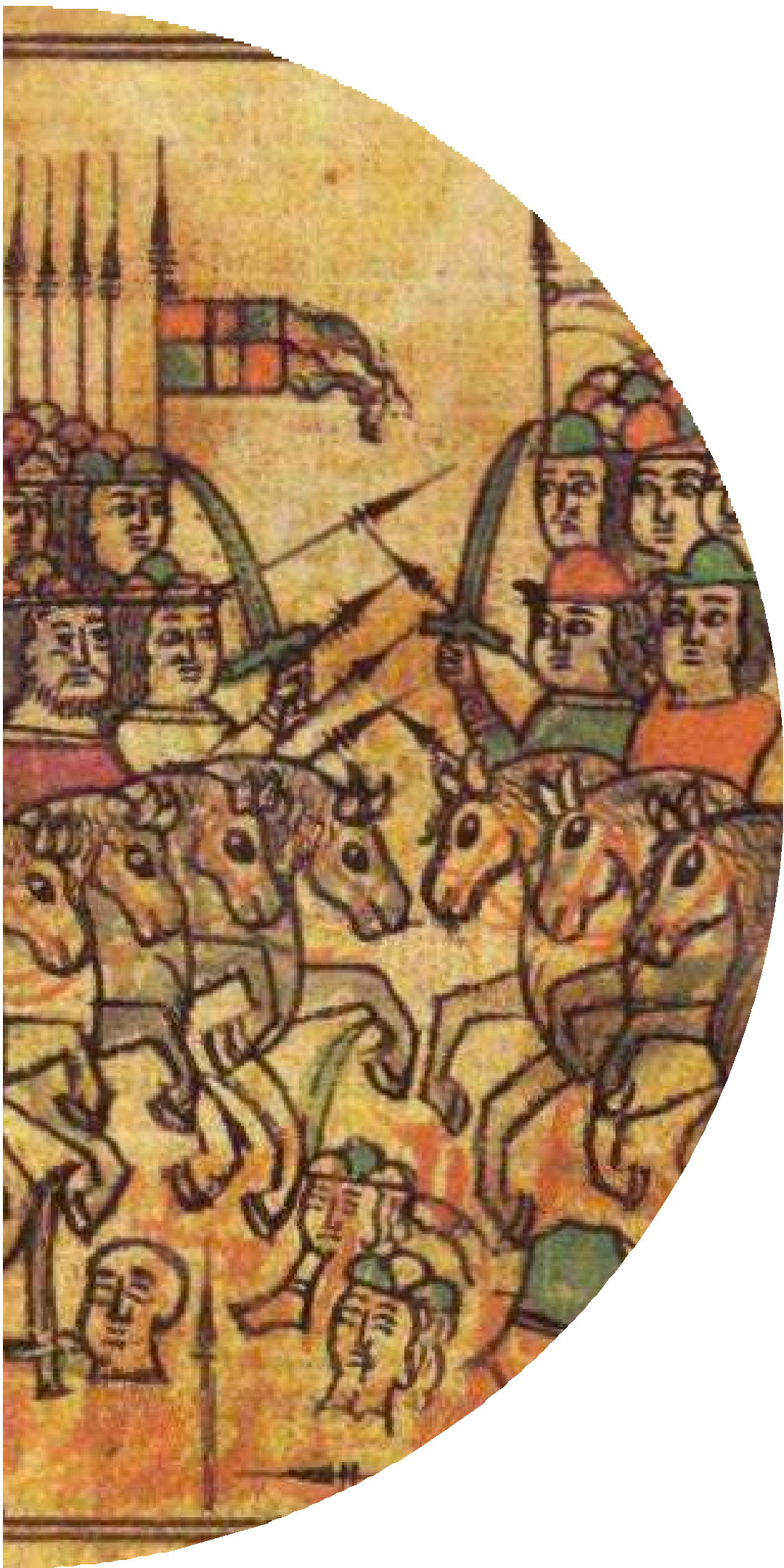 Второй уровень – понимание.
Какая главная идея Любечского съезда?
Какие обязательства брали на себя князья, принявшие участие в  Любечском съезде?
Чему способствовали решения Любечского съезда князей?
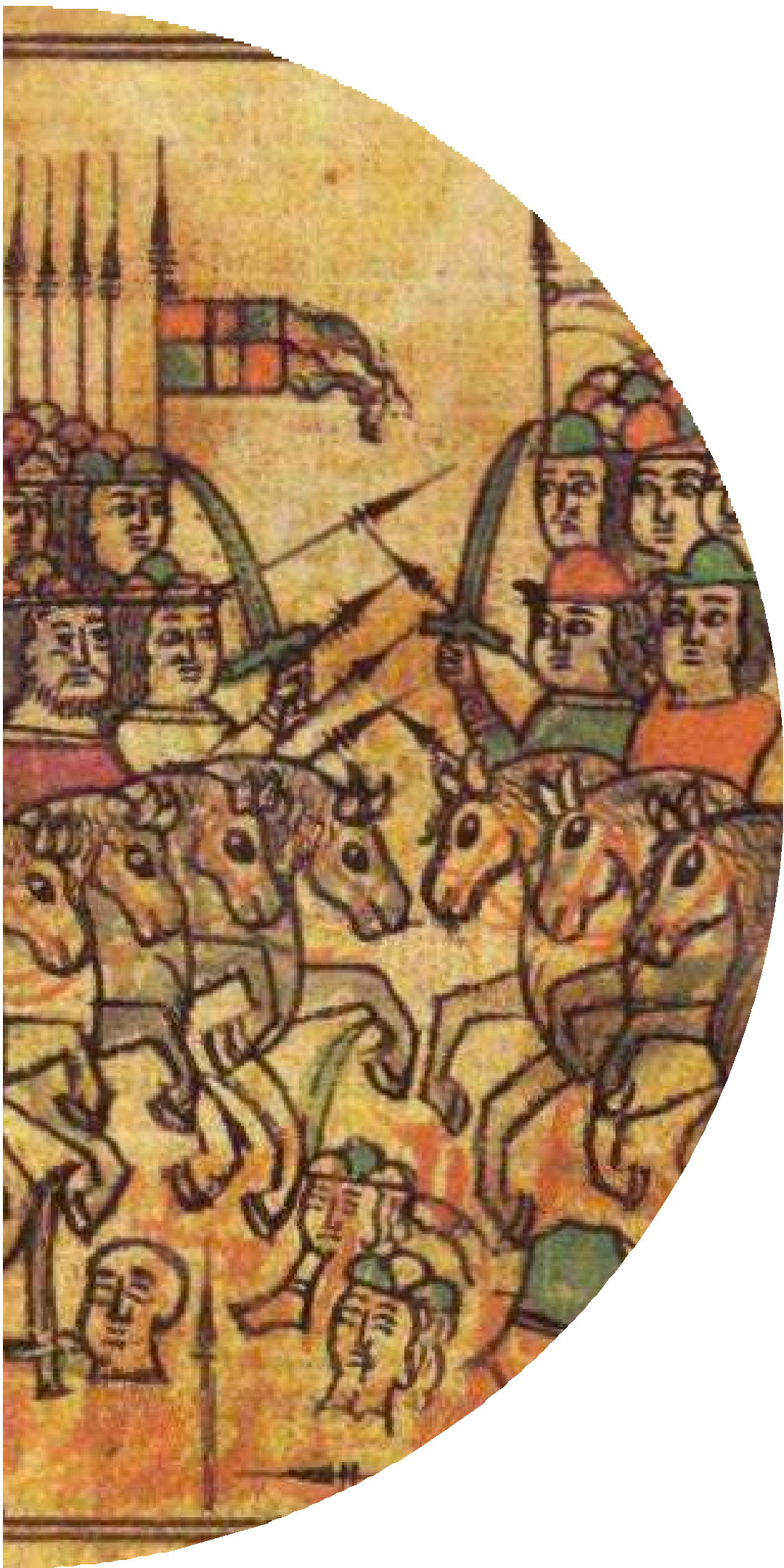 Третий уровень – применение.
Ты действительно думаешь, что горожане правильно сделали,  что пригласили Владимира Мономаха на Киевский престол?
Как вы думаете, почему Византийский император прислал  Владимиру Мономаху знак царского достоинства?
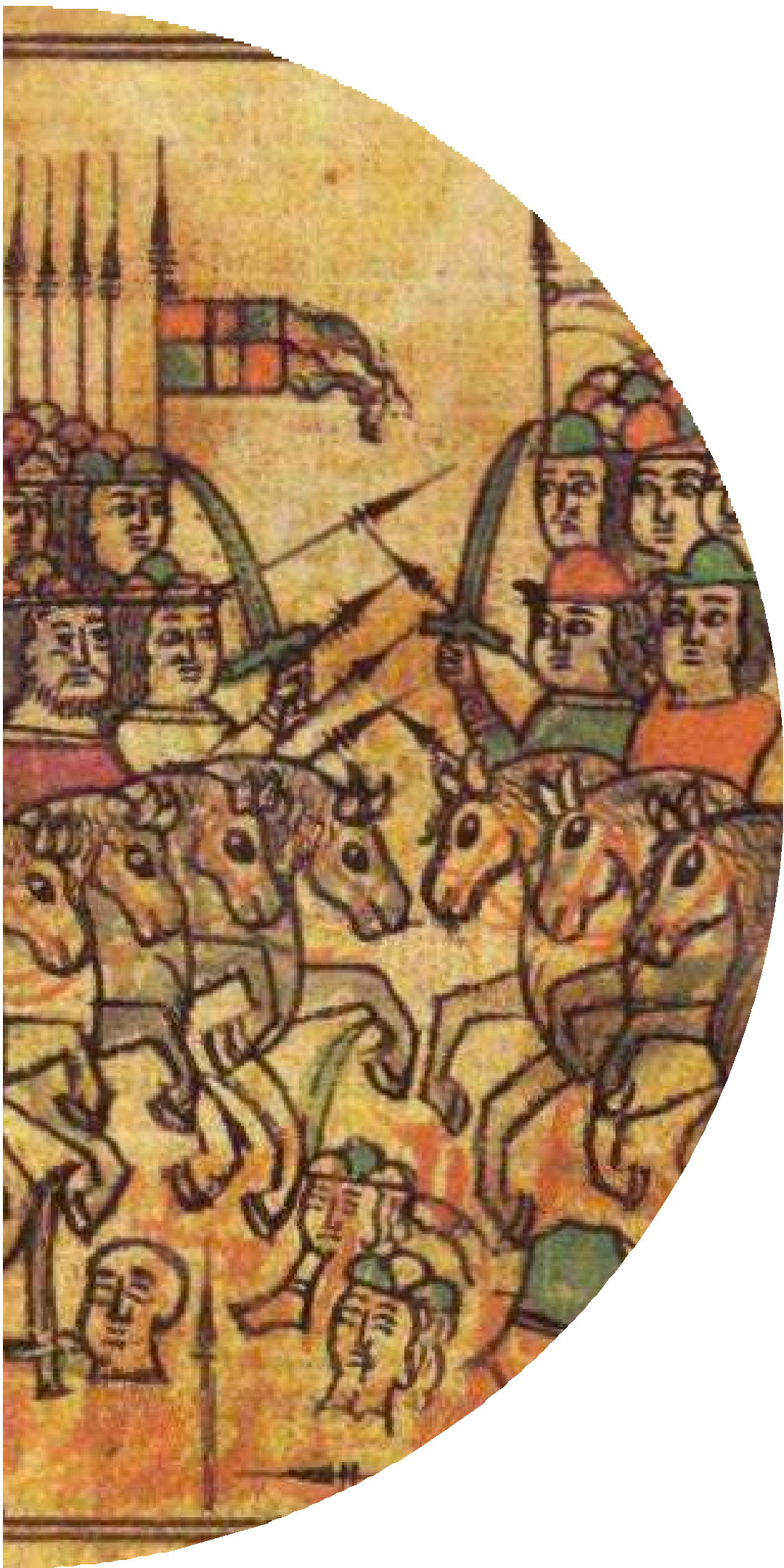 Четвертый уровень – анализ.
«Сей государь щадил кровь людей; но знал, что вернейшее средство утвердить  тишину есть быть грозным для внешних и внутренних правителей.
Успехи Мономахова оружия так прославили сего Великого князя на Востоке и  Западе, что имя его, по выражению летописцев, гремело в мире, и страны  соседственные трепетали онаго. Если верить новейшим повествователям, то
Владимир ужасал и Греческую империю.  К сожалению, древние летописцы наши, рассказывая подробно воинские и  церковные дела, едва упоминают о государственных или гражданских, коими  Владимир украсил свое правление. Знаем только, что он, желая доставить народу  все возможные удобности, сделал на Днепре мост; часто ездил в Ростовскую и  Суздальскую землю, наследственную область Всеволодова дому, для хозяйствен‐  ных распоряжений; выбрал прекрасное место на берегу Клязьмы, основал город,  назвал его Владимиром Залесским, окружил валом и построил там церковь св.
Спаса»  Карамзин Н. М. История государства Российского.

1.Чем же примечательна личность Владимира Мономаха?  2.Соотнеси черты характера героя с его поступками.
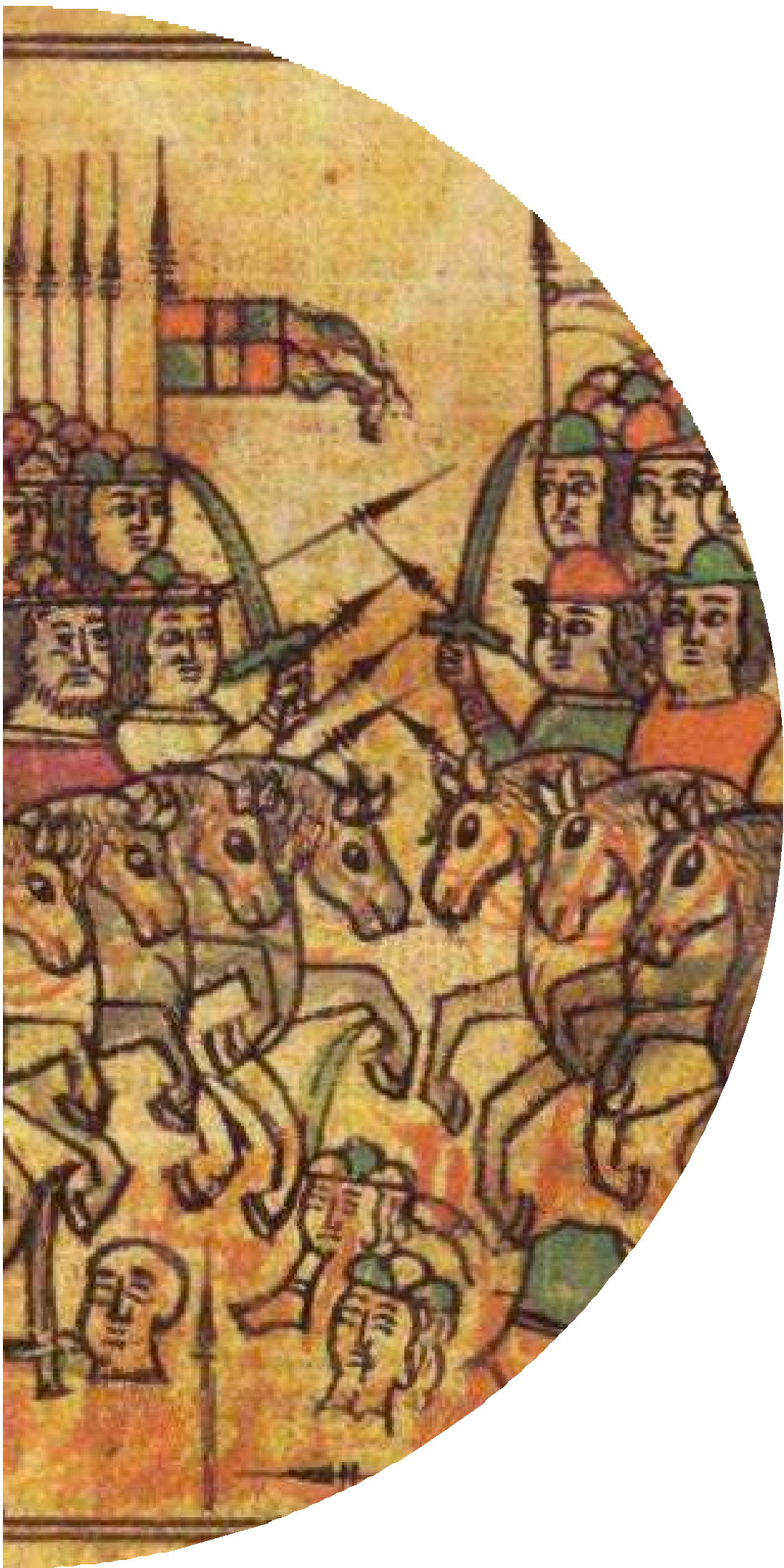 Пятый уровень – синтез.
Изучив документ «Поучения» Владимира Мономаха своим детям  составь свое «Поучение» современным детям (одноклассникам).
Проведи интервью с Владимиром Мономахом.
Сочинение на тему "Моё представление о Владимире  Мономахе" после чтения его «Поучения»
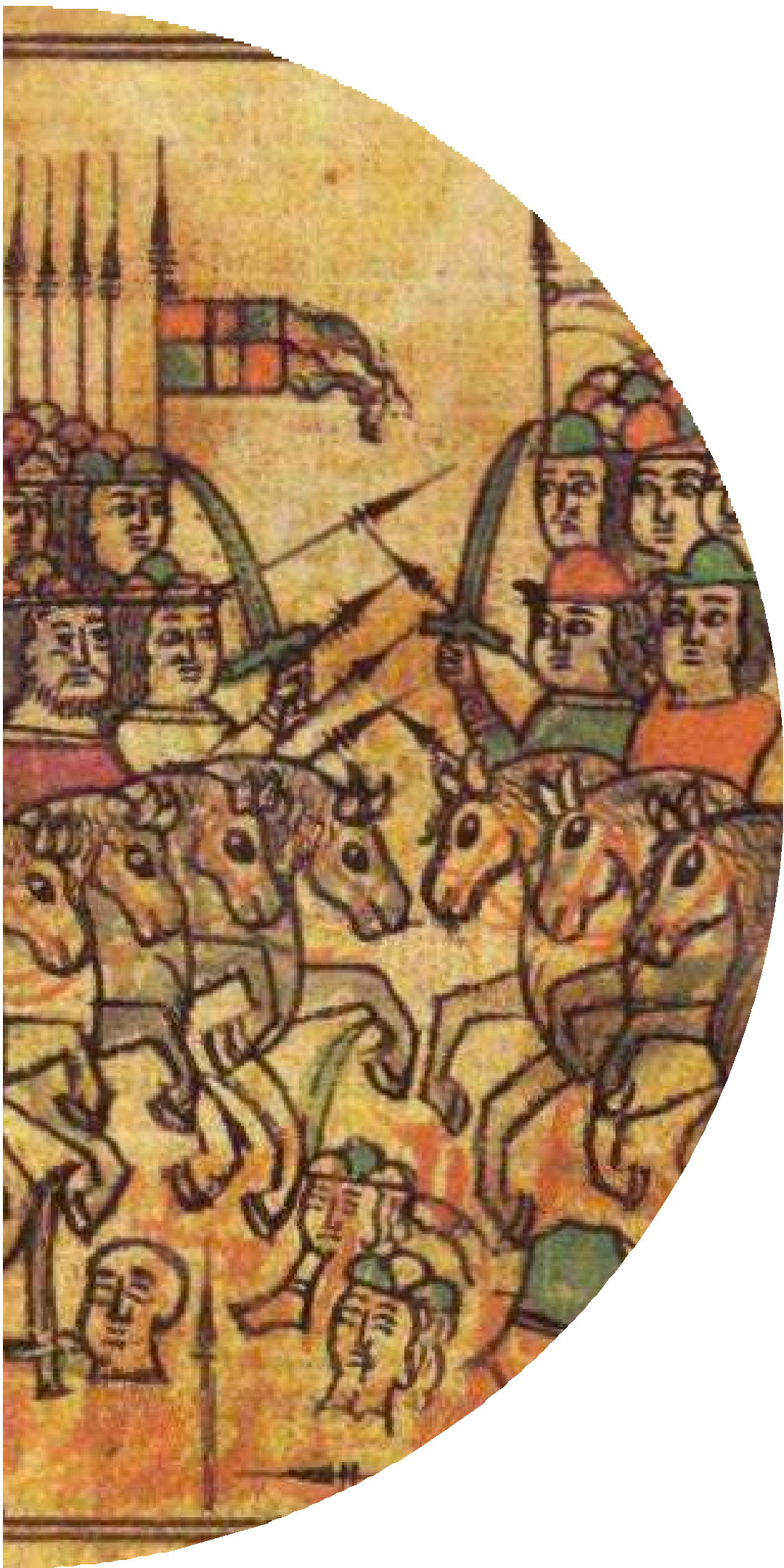 Шестой уровень – оценивание.
Каким человеком предстал перед вами великий князь Владимир  Мономах после чтения его «Поучения»?
В чем сильные стороны правления Владимира Мономаха?  3.Предположи с какими трудностями придётся столкнуться  следующим поколениям Владимира Мономаха
Чтобы обеспечить  формирование  навыков мышления  высокого уровня на  уроках истории,  учителю следует  придерживаться  практических  рекомендаций:
1
2
3
4
5
Обеспечить понимание того, какие  мыслительные умения ученику необходимы;


Научить его ставить вопросы;
Научить выявлять причины явлений;
Научить искусству аргументации;
Научить оценивать результаты своей  деятельности
Спасибо
за
внимание
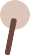 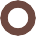 Материал подготовлен  при поддержке учеников
11А класса:
Бусалова Ильи  Курочкина Алексея  Мамедова Рафаила